ỦY BAN NHÂN DÂN HUYỆN NAM SÁCHTRƯỜNG MẦM NON HỒNG PHONG
TẬP HUẤN CHUYÊN MÔN
GIẢI ĐÁP KẾ HOẠCH GIÁO DỤC

HƯỚNG DẪN SOẠN GIẢNG THEO PHƯƠNG PHÁP 
DẠY STEAM
NĂM HỌC 2024- 2025
PHẦN I
GIẢI ĐÁP VỀ PHẦN MỀM GIÁO DỤC
Steam là gì ?
Đây là thuật ngữ có nguồn gốc từ phương pháp giảng dạy và học tập tích hợp được những nội dung, kỹ năng khoa học, công nghệ, kỹ thuật và toán học. Phương pháp giáo dục STEM không phải là phương pháp giáo dục để học sinh trở thành các nhà khoa học, toán học, kỹ thuật viên hay kỹ sư mà là phương pháp xây dựng, rèn rũa cho học sinh những kỹ năng để sử dụng, vận dụng, phát triển trong xã hội công nghệ hiện đại.
Nói một cách cụ thể, dạy học theo phương pháp STEAM có nghĩa là dạy theo tích hợp liên ngành của 5 lĩnh vực: Khoa học, Công nghệ, Kỹ thuật, Nghệ thuật và Toán học.
Đặc điểm của phương pháp STEAM trong giáo dục mầm non
STEAM là phương pháp nhằm phát huy tính tích cực của trẻ, lấy trẻ làm trung tâm. Bé có cơ hội được khám phá, tự chơi và tự học theo những cách riêng. Mỗi bé là một cá nhân độc lập về nhận thức, sự sáng tạo và cách tìm hiểu.
Học theo phương pháp này, học sinh không phải là những người nghe thụ động, tiếp nhận một chiều. Bé được bày tỏ ý kiến, nêu quan điểm, phản biện… STEAM mang lại cho trẻ nhiều cơ hội trải nghiệm. Chính sự trải nghiệm này tạo hứng thú học tập, nâng cao kiến thức và kỹ năng cho con.
Giáo dục steam không đặt nặng vấn đề trẻ sẽ phải trở thành kỹ sư, nhà toán học, nhà khoa học… mà hướng tới xây dựng cho con các kỹ năng để bắt kịp thời đại 4.0. Đó chính là các kỹ năng STEAM. Kỹ năng này bao gồm:
1. Kỹ năng Khoa học
Tiếp cận khoa học giúp bé học cách điều tra, quan sát, kiểm tra, dự đoán, đánh giá và thu thập bằng chứng. Khoa học thúc đẩy sự tò mò, khuyến khích điều tra và trả lời các câu hỏi, thường liên quan đến thử nghiệm.
2. Kỹ năng Công nghệ
Đề cập đến việc sử dụng các công cụ đơn giản như bút màu và thước kẻ, cũng như những công cụ phức tạp hơn như kính hiển vi, máy tính để khám phá thế giới.
3. Kỹ năng Kỹ thuật
Con được tiếp cận các vấn đề về cấu trúc, thiết kế và xây dựng. Qua đây con có cơ hội khám phá và thử nghiệm các giải pháp khả thi để áp dụng vào cuộc sống.
4. Kỹ năng Nghệ thuật
Khuyến khích sự sáng tạo, khám phá và thể hiện bản thân trong các lĩnh vực nghệ thuật như vẽ, lắp ghép…
5. Kỹ năng Toán học
Không chỉ liên quan đến các con số, xây dựng kỹ năng, STEAM trong toán học còn là khám phá hình dạng, kích thước; kỹ năng thực hiện vẽ đồ thị, sắp xếp…
Ứng dụng phương pháp STEAM trong giáo dục mầm non
Để thành công với một phương pháp giáo dục hiện đại, điều quan trọng là giáo viên phải được trang bị đầy đủ kiến thức và kỹ năng. Thực tế, nhiều giáo viên mầm non vẫn còn loay hoay giữa lý thuyết và cách thực hiện STEAM trong giảng dạy.
Dưới đây là một số cách ứng dụng STEAM cho trẻ mầm non:
1. STEAM trong khi chơi
Phương pháp giáo dục STEAM cho trẻ mầm non chủ yếu được áp dụng thông qua các trò chơi phù hợp với lứa tuổi. Qua các trò chơi, trẻ có cơ hội khám phá, tìm tòi và học hỏi thế giới xung quanh một cách tự nhiên.
Thầy cô có thể áp dụng STEAM cho trẻ bằng trò chơi như sau:
• Chuẩn bị một số đồ vật dễ tìm như sỏi, đá, các loại hạt, lá… và bình nước hoặc chai nước. Cho bé thả lần lượt các đồ vật vào nước và quan sát các vật chìm và nổi như thế nào. Tiếp đến hỏi xem bé có suy nghĩ gì về những gì mà chúng quan sát được.
• Với các bé lớn hơn, có thể cho con tự thu nhặt những đồ vật nhỏ có trong công viên, xung quanh nhà, trên đường đi học… Sau đó, để chúng tập hợp lại và sắp xếp, phân loại theo hình dạng, màu sắc, kích thước. Qua đây, con học được các kiến thức về toán học một cách vô cùng thú vị.
I Mục đích 
S- Trẻ nêu được tên gọi và đặc điểm của một số loại chong chóng, biết các loại chong chóng: Giấy bìa màu, cốc giấy, lá cây,…; Cấu tạo chong chóng gồm các bộ phận: Cánh, trục quay, tay cầm .
T- Trẻ nêu được các đồ dùng, dụng cụ, nguyên vật liệu để làm chong chóng .
E- Trình bày được các bước theo bản thiết kế để làm ra chong chóng .
A- Nhận ra vẻ đẹp của chong chóng.
M- Nêu được các biểu tượng toán học: Củng cố cho trẻ biểu tượng về số lượng, hình dạng, màu sắc.
2.
Kĩ năng
- Quan sát, nhận xét, thảo luận, lắng nghe và trao đổi ý kiến tìm kiếm thu thập thông tin (S).
- Lựa chọn nguyên vật liệu, đồ dùng, dụng cụ phù hợp để thiết kế chong chóng (T).
  - Phác thảo được ý tưởng thiết kế chong chóng và các bước. Xây dựng được các bước tạo ra chong chóng bằng kĩ thuật cắt, dán, gấp, trang trí... (E).
- Thể hiện được ý kiến cá nhân bằng lời nói về cái đẹp/sự hài hoà, cân đối của sản phẩm. (A)
- Xác định được số lượng cánh, hình dạng, màu sắc của chong chóng (M).
3. Thái độ
- Trẻ tích cực tham gia các hoạt động, thích thú khi thiết kế ra được sản phẩm và ứng dụng sản phẩm vào thực tế.
- Chủ động phối hợp với bạn để thực hiện hoạt động. Rèn tính kiên trì, khéo léo cho trẻ.
- Giáo dục trẻ biết giữ gìn sản phẩm, cất đồ dùng đồ chơi gọn gàng, ngăn nắp, đúng nơi quy định
1. Chuẩn bị của GV
- Một số chong chóng.
- Nhạc về chủ đề.
2. Chuẩn bị của trẻ
- Trang phục gọn gàng thoải mái.
- Bàn tròn: 4 chiếc
- Giấy A4, bút sáp màu
- Một số chong chóng sưu tầm.
+ Nguyên vật liệu: Vật liệu, dụng cụ: Giấy màu, bìa màu, mê ca, xốp nhũ, cốc giấy, ống hút, nắp chai, lá cây, que tre, đồ trang trí…
+ Dụng cụ: Kéo, băng dính, hồ dán,…
HĐ1:*TC : Lộn cầu vồng
 
- Tổ chức cho trẻ chơi 2-3 lần
- Cô bao quát động  viên trẻ
* HĐ2: HĐCMĐ“ Làm chong chóng.( Quy trình EDP )
* HĐ1: Hỏi xác định vấn đề
- Ổn định tổ chức:
+ Cho trẻ chơi trò chơi “Chi chi chành chành”
- Hoạt cảnh:
+ Cô bán chong chóng vừa rao vừa dắt xe vào lớp.
GV:  Cô ơi cô có nhiều chong chóng đẹp thế.
Cô bán chong chóng: Cô giáo và các bạn nhỏ có mua chong chóng không?
Trẻ: Dạ có ạ
Cô bán chong chóng: Nhưng chong chóng của cô còn ít quá, không đủ cho tất cả các bạn rồi. Hay là các con hãy tự tay làm cho mình 1 cáiđi! Cô bật mí nhé, tất cả những chiếc chong chóng này đều là do cô tự làm đấy. Rất đơn giản.
GV: Ôi thích thế. Liệu các bạn nhỏ lớp B4 có làm được không hả cô?
Cô bán chong chóng:  Được chứ. Thế các con có muốn làm được chong chóng giống của cô không?
Trẻ đồng thanh: Có ạ
Cô bán chong chóng: Vậy bây giờ cô sẽ tặng những chiếc chong chóng này nhé.Cô chúc các bạn nhỏ lớp B4 sẽ làm được những chiếc chong chóng thật đẹp nhé!
+ Xác định vấn đề:
- Chúng mình muốn tạo ra chiếc chong chóng như thế nào nhỉ? (phải đẹp, chắc chắn. quay được, sử dụng nhiều nguyên vật liệu khác nhau).
* HĐ 2: Tưởngtượng
- Để giúp chúng mình hiểu rõ hơn về đặc điểm, cấu tạo của chiếc chong chóng, cô mời các con nhẹ nhàng về nhóm để chúng mình cùng khám phá chiếc chong chóng nào!
+ Nhóm 1: Chong chóng làm bằng giấy bìa màu, có 4 cánh dạng hình tam giác
+ Nhóm 2: Chong chóng làm bằng tấm mê ca cứng, có 6 cánh dạng cánh tròn
+ Nhóm 3: Chong chóng có 6 cánh trang trí họa tiết ngộ nghĩnh
+ Nhóm 4: Chong chóng làm bằng lá dừa, có 4 cánh dạng cánh dài
- Cô gợi mở để trẻ tìm hiểu chong chóng.
- Trẻ quan sát, khám phá chiếc chong chóng của nhóm mình.
- Cô mời đại diện các nhóm lên chia sẻ kết quả khám phá chiếc chong chóng của nhóm mình nào!
HĐ3: Lập kế hoạch/lên phương án thiết kết (6-7 phút)
=>Cô chốt lại: Như vậy chong chóng được thiết kế theo các kiểu dáng, hình dạng và nguyên vật liệu khác nhau nhưng đều có thể quay được khi có gió.
- Chúng mình thống nhất với cô sẽ thiết kế chiếc chong chóng đảm bảo các tiêu chí:
+ TC1: Có đầy đủ các bộ phận: Cánh, trục quay, taycầm.
+ TC2: Quay được.
+ TC3: Chắc chắn, đẹp, sáng tạo
- Để có thể chế tạo được chiếc chong chóng thì trước tiên chúng mình sẽ cùng thiết kế trên giấy trước nhé!
- Trên tờ giấy này, cô chia làm2 phần, một bên để chúng mình thiết kế chong chóng, một bên để chúng mình lựa chọn nguyên vật liệu bằng cách dán hình ảnh nguyên liệu cô đã chuẩn bị ở rổ vào các ô.
- Cho trẻ vẽ bản thiết kế chong chóng theo ý tưởng của bản thân.
- Cô mời đại diện trẻ lên chia sẻ bản thiết kế của mình.
* HĐ4: Chế tạo/Thiết kế sản phẩm và thử nghiệm (13-15phút)
- Như vậy, sau một khoảng thời gian ngắn, chúng mình đã được khám phá và tự vẽ bản thiết kế chong chóng mà mình yêu thích. Vậy chúng mình đã sẵn sàng chế tạo chong chóng chưa?
- Những bạn nào có cùng ý tưởng thiết kế thì sẽ về một nhóm và chế tạo chiếc chong chóng theo ý của mình nhé.
- Để hoạt động ngày hôm nay sôi nổi hơn nữa cô mời các con cùng vận động với cô theo bản nhạc vui nhộn này nhé. (Vũ điệu rửa tay)
- Sau khi trẻ vận động xong cô cho trẻ đi lấy đồ dùng, lựa chọn nguyên vật liệu về nhóm để thực hiện chế tạo chong chóng.
- Nhắc nhở trẻ đảm bảo an toàn khi sử dụng các đồ dùng, nguyên vật liệu trong quá trình thiết kế.
- Cô bao quát, gợi ý trẻ sáng tạo trong quá trình thực hiện.
HĐ5: Trình bày và hoàn thiện sản phẩm (4-5 phút)
- Vừa rồi các nhóm đã chế tạo xong sản phẩm của mình rồi, và bây giờ chúng mình hãy mang những chiếc chong chóng vừa thiết kế lên trưng bày để cô và các bạn được nhìn ngắm vẻ đẹp, sự sáng tạo của chúng mình nào!
- Các con nhìn xem những chiếc chong chóng của chúng mình khi trưng bày lên tạo thành gì đây? (Ngọn đồi chong chóng)
- Chúng mình cùng dành 1 tràng vỗ tay để chúc mừng các bạn đã hoàn thành sản phẩm của mình.
- Vừa rồi các con đều đã làm xong chiếc chong chóng dựa trên ý tưởng của mình rồi, bây giờ chúng mình sẽ cùng trình bày, giới thiệu sản phẩm của mình cho cô và các bạn cùng nghe nhé!.
(GV, trẻ lắng nghe và góp ý cho sản phẩm của trẻ dựa trên tiêu chí đã đề ra)
- Chúng mình vừa được nghe trình bày của các bạn về thiết kế chong chóng, các con đều có sản phẩm rất đẹp và sáng tạo.
+ Các con thấy sản phẩm của bạn nào đẹp nhất?
+ Vì sao con thấy sản phẩm của bạn đẹp?
+ Nếu lần sau được làm thì con có muốn thay đổi gì cho chiếc chong chóng của mình không?
- Như vậy là trong một thời gian rất ngắn các bạn nhỏ lớp 4TB đã thiết kế chế tạo được những chiếc chong chóng xinh xắn, chắc chắn và sáng tạo. Cô khen tất cả các con!
Kết thúc: Vận động 1 bản nhạc theo tiết tấu nhanh chậm.
.* HĐ3: Chơi tự do.
- Cho trẻ chơi với vòng.
- Cô bao quát trẻ chơi.
. Phương pháp STEAM trong giáo dục mầm non bằng dự án
Một phương pháp để tích hợp STEAM vào lớp học là thông qua các dự án lấy trẻ làm trung tâm.
Mô hình này là sự kết hợp của 5 giai đoạn( hay còn gọi là quy trình 5 E): Gắn kết (Engage), Khám phá (Explore), Giải thích (Explain), Áp dụng (Elaborate) và Thúc đẩy (Evaluate). 
Giai đoạn 1: Gắn kết (Engage)
Ở giai đoạn này, cô cùng trò chuyện với trẻ để khám phá ra những kiến thức trẻ đã biết hoặc chưa biết. Từ đó, tạo ra các tình huống vấn đề để kích thích sự tò mò và khơi gợi sự hứng thú cho trẻ. Đồng thời thúc đẩy sự quan tâm của trẻ với một nội dung mới, tạo bối cảnh thử thách cho trẻ có thể giải quyết.
VD: cô có thể cho trẻ hát 1 bài hát hoặc kể về một tình huống, hay chỉ đơn giản là đặt ra một vấn đề nào đó để suy nghĩ tìm hiểu.
Giai đoạn 2: Khám phá (Explore)
Sau giai đoạn một, cô sẽ cùng trẻ khám phá sâu hơn để hiểu được các đặc điểm, tính chất của các vấn đề. Khuyến khích trẻ đặt câu hỏi, thúc đẩy sự phát triển kiến thức và kỹ năng phân tích, quan sát của trẻ.
Vd: Cho trẻ thực hiện dự án làm đè lồng bằng giấy, Trẻ sẽ cùng nhau quan sát và tìm hiểu về dặc điểm, tính chất, cấu tạo và các bước để làm thành cái đèn lồng.
Giai đoạn 3: Giải thích (Explain)
Ở giai đoạn ba của mô hình 5E trong phương pháp giáo dục STEAM, thầy cô sẽ giúp trẻ tổng hợp và giải thích những chia sẻ của trẻ đối với những kiến thức mà trẻ đã khám phá được. Ở phần này trong giáo án theo mô hình 5E mầm non, giáo viên có thể là người giải thích,hoặc là giáo viên chỉ ở bên cạnh gợi ý, định hướng cho học sinh tự tìm kiếm câu giải thích cho mình sao cho đúng nhất.
Từ việc cho trẻ tmif hiểu về đặc điểm cấu tạo của cái đén lồng cô có thể cho trẻ nói lên ý tưởng về các làm chiếc đèn lồng sau đó cô giải thích cho trẻ hiểu về cấu tạo, cách làm và cách sử dụng chiếc đèn lồng như thế nào 
Giai đoạn 4: Áp dụng (Elaborate)
Giai đoạn này tập trung vào việc tạo điều kiện và không gian cho trẻ áp dụng những kiến thức mà trẻ đã học được thông qua việc thực hành thực tế. Điều này giúp trẻ phát triển kiến thức một cách sâu sắc hơn, khéo léo hơn về các kỹ năng để có thể áp dụng được vào những tình huống khác trong những hoàn cảnh đa dạng khác nhau.
Bước này cô cho trẻ thực hiện làm ra chiếc đèn lồng sao cho phần trang trí thì đẹp mắt, và sử dụng được 
Giai đoạn 5: Đánh giá (Evaluation)
Trong giai đoạn cuối này, thầy cô thực hiện đánh giá thông qua các hình thức như bài kiểm tra hoặc dưới dạng những câu hỏi nhanh. Việc đánh giá này sẽ giúp thầy cô biết rõ được khả năng của từng trẻ. Từ đó, đưa ra các phương hướng điều chỉnh và hỗ trợ trẻ phù hợp, giúp trẻ đạt được các mục tiêu học tập như đã đề ra.
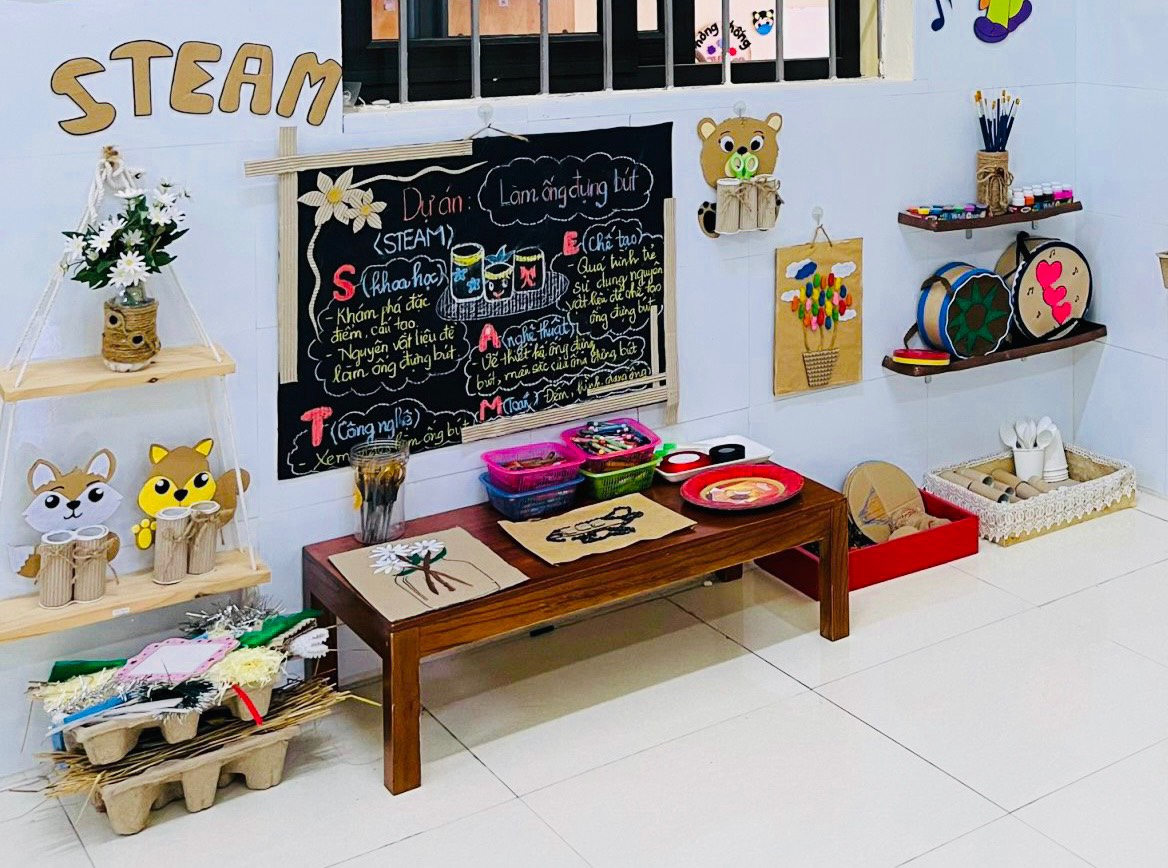 Tên hoạt động: Khám phá củ lạc
             Đối tượng: Trẻ 4 - 5 tuổi
1. Kiến thức
S: Khoa học
- Trẻ biết một số đặc điểm, cấu tạo của củ lạc; (vỏ bên ngoài, thành phần cấu tạo bên trong) Củ lạc có vỏ ngoài cứng, sần sùi, thon lại giữa các hạt, trong lớp vỏ cứng thường có 1-3 hạt lạc, lớp vỏ bọc ngoài hạt lạc nhẵn, mịn gọi là lớp vỏ lụa, màu trắng hoặc màu đỏ
-  Trẻ biết lợi ích từ củ lạc, biết một số món ăn từ lạc: lạc luộc, rang, muối lạc, làm xôi lạc, kẹo lạc,....
            - Áp dụng được kiến thức và kĩ năng trong thực hành làm muối lạc.
T: Công nghệ
            - Trẻ biết sử dụng công cụ, dụng cụ trong quá trình khám phá: Rổ, mẹt, cái kẹp, chày, cối, bát, thìa, hộp nhựa, cốc đong lạc....
E: Kỹ thuật
          - Thực hiện quy trình các bước: Bóc vỏ lạc, giã lạc, trộn muối….
            - Biết cách sử dụng dụng cụ để giã lạc.
A: Nghệ thuật   - Biết cách trình bày và trang trí món ăn đẹp.
M: Toán
          - Màu sắc, số lượng, đong, đếm, so sánh nhiều hơn, ít hơn.
2. Kĩ năng
- Quan sát, khám phá và nói được kết quả khám phá về củ lạc, món muối lạc.
- Thảo luận được với các bạn về củ lạc, các nguyên liệu và cách làm món muối lạc.
- Lựa chọn và sử dụng được các đồ dùng, công cụ và nguyên vật liệu trong quá trình khám phá củ lạc và chế biến món muối lạc; thực hiện quy trình làm muối lạc từ các nguyên liệu.
3. Thái độ
- Hứng thú, yêu thích hoạt động; Chăm chú, tập trung, cố gắng thực hiện hoạt động; Chủ động phối hợp với bạn để thực hiện hoạt động.
II. Chuẩn bị
1. Chuẩn bị của cô
- Nhạc bài “Bà còng”, “chiếc bụng đói”
- Máy tính, video quy trình làm muối lạc.
- Giỏ lạc: Lạc khô, lạc luộc chín, lạc rang chín
- Bàn bày nguyên liệu
- Bảng treo quy trình
2. Chuẩn bị của trẻ
- Mỗi nhóm 1 mẹt lạc sống còn nguyên vỏ, lạc luộc, lạc rang sẵn, bột canh.
- Bàn lục giác, mẹt, rổ, kẹp, chày, cối, bát, thìa, hộp nhựạ, cốc nhựa ….
- Tạp dề, khăn lau tay.
- Mỗi nhóm có hình ảnh quy trình các bước làm muối lạc và bảng dán tranh
- 3 xọt rác
* E1: Thu hút( gắn kết, đặt vấn đề)
- Bối cảnh: Cô và trẻ đang ở trong lớp, một Bà còng quẩy quang ghánh đi qua và nhạc bài hát: “Bà còng đi chợ trời mưa” được bật lên, vì đường trơn nên bà bị trượt ngã. Trẻ chạy ra giúp đỡ bà còng.
- Trong quang gánh của Bà có gì? Các con hãy giúp Bà nhặt lên nào!
- Vì các con rất ngoan và giỏi nên Bà tặng cho lớp mình rổ lạc.
- Các con đã biết gì về củ lạc? Bạn nào biết chia sẻ với cô và với các bạn?
- Cô chia lớp thành 3 nhóm. Cô hỗ trợ trẻ phân công nhiệm vụ để trẻ khám phá về củ lạc.
* E2: Khám phá( Tưởng tượng)
- Buổi khám phá về củ lạc ngày hôm nay chúng ta cần có những đồ dùng, dụng cụ gì?
- Cô giáo hỗ trợ trẻ khám phá
- Cả 3 nhóm cùng thực hành bóc và khám phá củ lạc
- Cô đi bao quát hỗ trợ các nhóm trong quá trình các nhóm khám phá.
- Các con đang làm gì?
Bên trong củ lạc có những gì?
- Mỗi củ lạc có mấy hạt?
- Con có khó khăn gì khi thực hiện bóc vỏ lạc?
- Bạn nào đã bóc được củ lạc? còn bạn nào chưa bóc được? Các bạn trong nhóm có thể giúp đỡ lẫn nhau.
- Các con cùng khám phá tiếp xem bên trong hạt lạc có gì?
- Bóc vỡ hạt lạc để khám phá tiếp.
- Sau khi trẻ bóc xong, cho trẻ lấy cốc để đong xem nhóm nào bóc được nhiều lạc nhất.
- Cho trẻ quan sát thành phẩm thu được.
- Bạn nào đã được ăn lạc luộc rồi? Con có thể nói cảm nhận của mình?
-> Tiếp theo cho các nhóm cùng khám phá ăn lạc luộc và lạc rang.
- Ngoài món lạc luộc ra chúng mình còn biết món ăn nào từ lạc nữa?

- Hôm nay Cô thấy các bạn đã bóc được rất nhiều hạt lạc, các con muốn làm gì với những hạt lạc này?
- Mời đại diện của 3 nhóm nói về ý định của mình
=> Giáo dục trẻ: Từ những ý tưởng mà các bạn đã đưa ra, cô thấy hạt lạc có rất nhiều tác dụng đối với đời sống hàng ngày, là một loại thực phẩm giàu chất béo và đạm thực vật. Và cô cũng đồng ý với ý kiến của các con đó là hôm nay chúng ta cùng giã muối lạc.
* Vận động nhẹ theo nhạc bài “Chiếc bụng đói”
->Xem video quy trình làm muối lạc
- Cho trẻ mô phỏng lại quy trình làm món muối lạc
* E3: Giải thích( Thiết kế, nêu ý tưởng)
- Mời các nhóm chia sẻ về kết quả khám phá từ củ lạc đến khi được ăn lạc.
- Cô lắng nghe ý kiến chia sẻ của trẻ.
- Sau khi xem xong, nhiệm vụ các con là dùng những hình ảnh sắp xếp các bước làm muối lạc vào bảng sao cho đúng quy trình, thời gian cho các con là một đoạn nhạc
- Mời trẻ lên giải thích
- Theo con thì các bước sắp xếp của con đã đúng chưa ? Gồm mấy bước?
- Dựa vào đâu để con biết là cách sắp xếp của mình đã đúng?
- Con nghĩ rằng điều gì sẽ xảy ra nếu con không thực hiện theo các bước đó?
- Cần những đồ dùng gì để chế biến món muối lạc?
* E4: Áp dụng( Thực hiện, Mở rộng)
- Cô cho trẻ về nhóm để thực hiện ý tưởng trẻ vừa nêu.
=> Trẻ lựa chọn nguyên liệu
 Giáo viên lắng nghe, quan sát và gợi ý khi trẻ gặp khó khăn.
- Trẻ sử dụng những đồ dùng và nguyên liệu để giã lạc
- Trẻ lựa chọn số lượng nguyên liệu vừa đủ để giã lạc sao cho không bị rơi vãi.
- Trẻ trình bày lọ muối lạc của mình lên bàn
E5. Đánh giá
- Cho trẻ lên chia sẻ về sản phẩm của nhóm mình.
- Theo con món muối lạc của con làm đã đúng với các bước theo quy trình chưa? Chúng mình cùng kiểm tra.
+ Con đã làm như thế nào?
- Có bạn nào đã được mẹ làm cho ăn món muối lạc này?
- Sau hoạt động này con nghĩ mình sẽ làm gì để tham gia cùng mẹ làm món muối lạc cho bữa cơm gia đình của chúng mình? Con sẽ giúp mẹ những việc gì?
- Buổi học ngày hôm sau nếu chúng ta khám phá về lạc nữa thì chúng ta sẽ làm gì?
- Các con rất giỏi và phần thưởng cho các con ngày hôm nay đó là được thưởng thức chính món ăn của mình.
- Cho trẻ mời các cô và chào tạm biệt.
* Kết thúc:  cho trẻ cất dọn đồ dung cùng cô